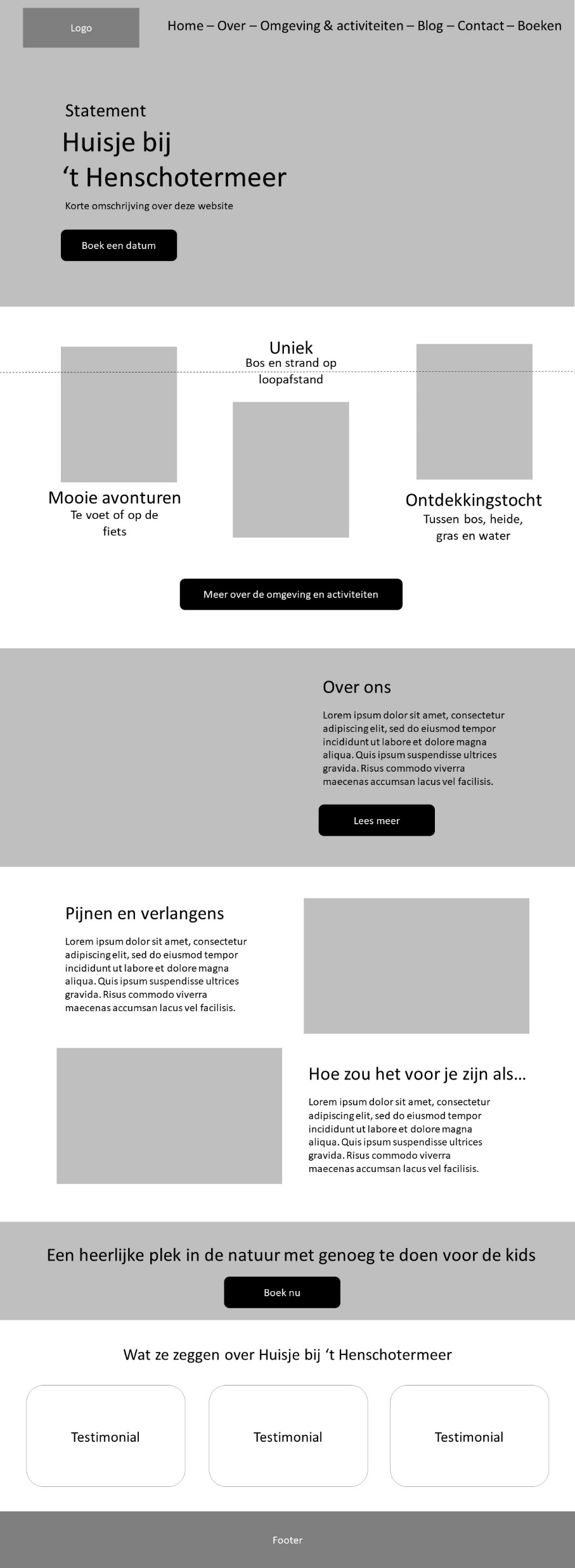 Boeken pagina
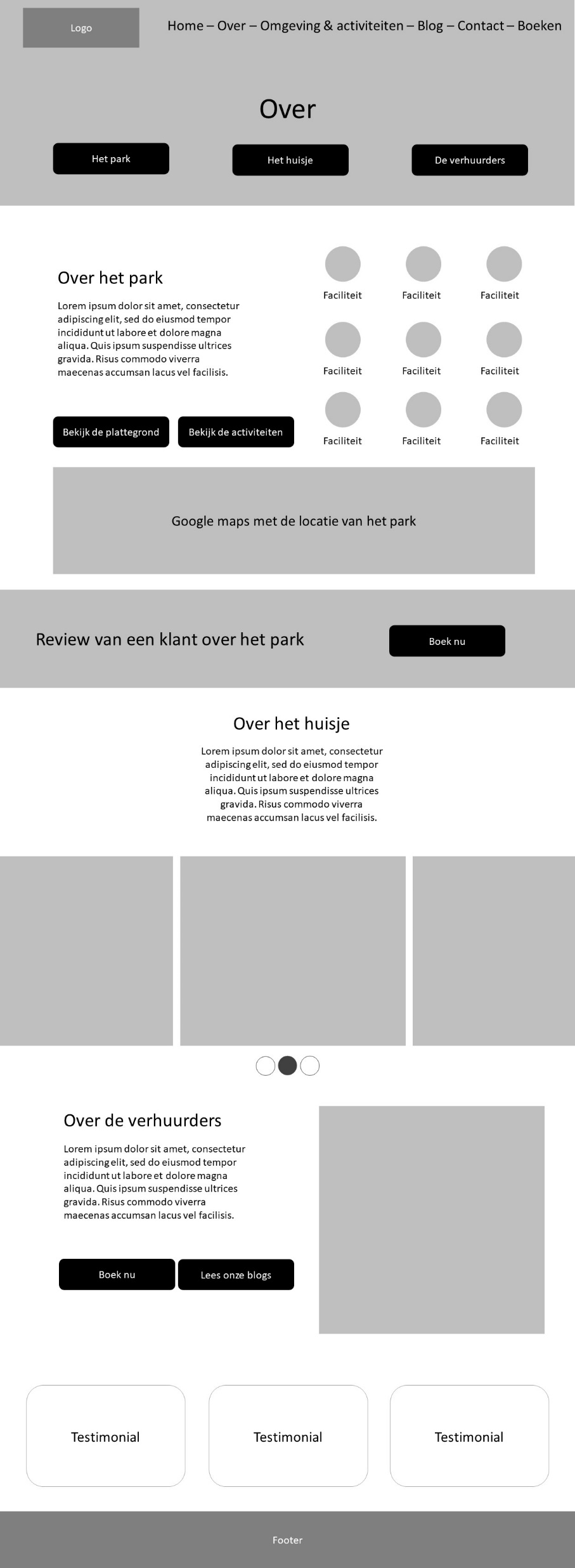 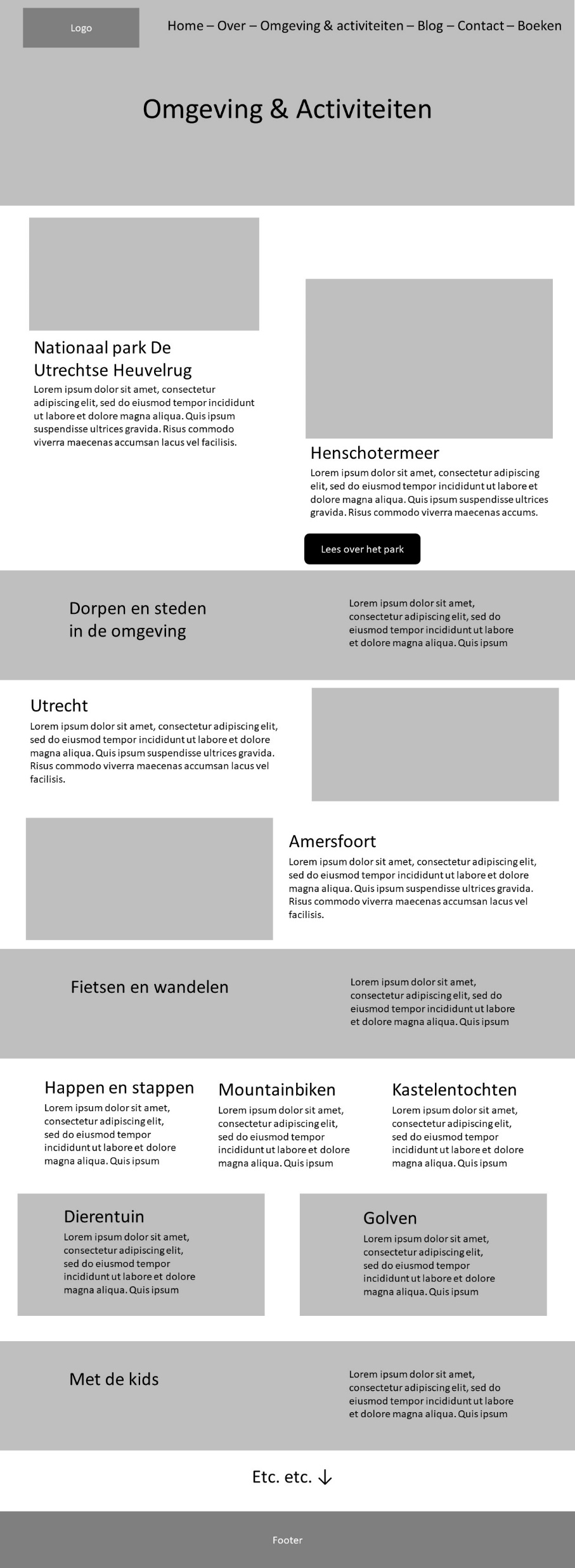 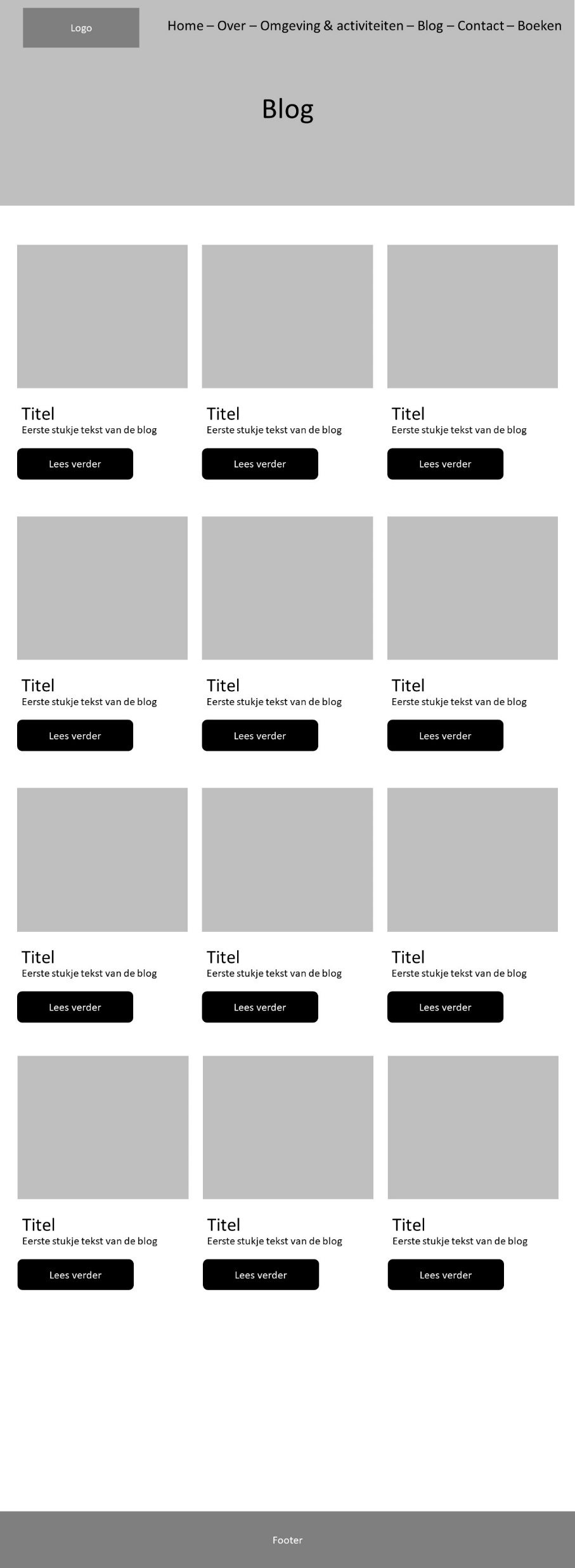 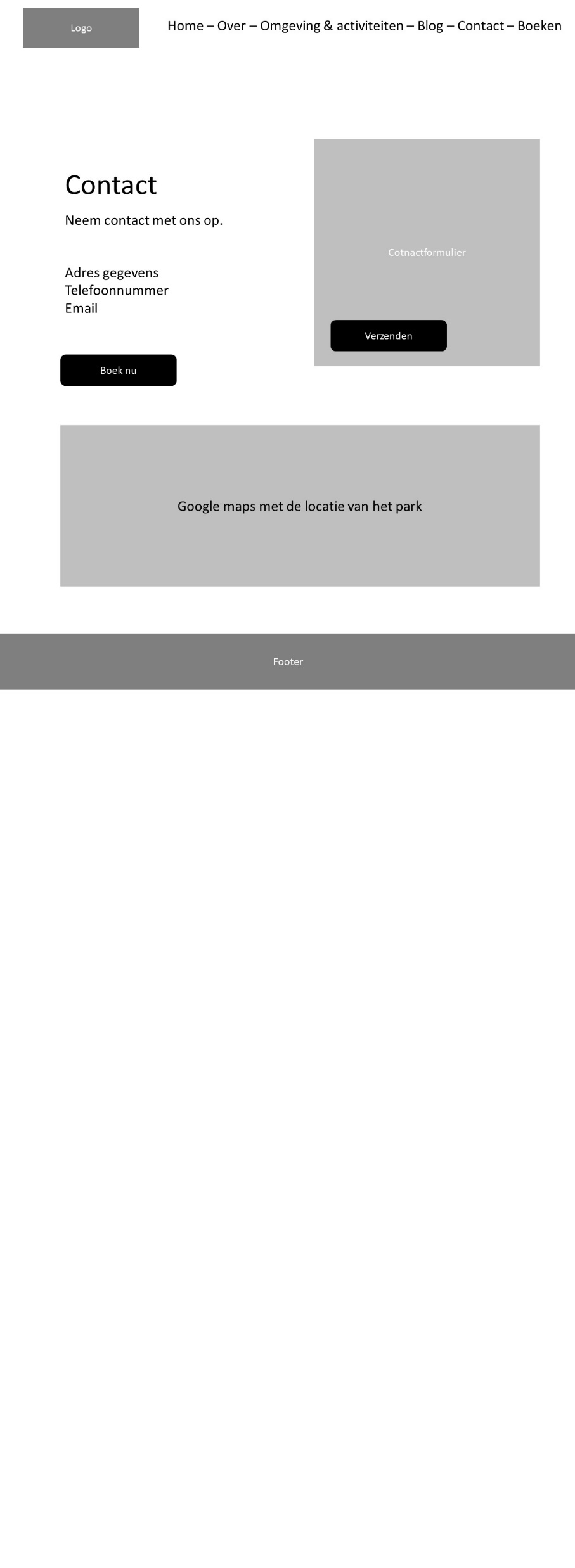